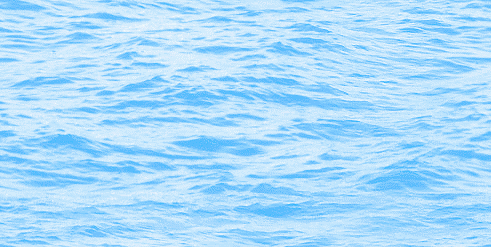 Муниципальное  бюджетное дошкольное образовательное учреждение  г. Мурманска №7
Экологический проект«Вода – источник жизни»
Воспитатель: Осокина Елена Геннадьевна
Вид проекта: познавательно-исследовательский.Целевая аудитория: дети 5 лет, их родители, педагоги ДОУ, специалисты Федерального агентства водных ресурсов г. Мурманска.Продолжительность проекта: 6 недель (15 февраля – 30 марта)
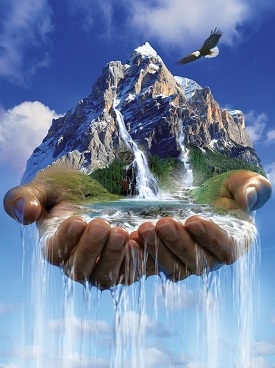 Цель проекта:формирование у детей начальных форм экологической культуры, расширение представлений о воде и её свойствах. Воспитание бережного отношения к воде, как источнику жизни человека и всего живого на Земле.
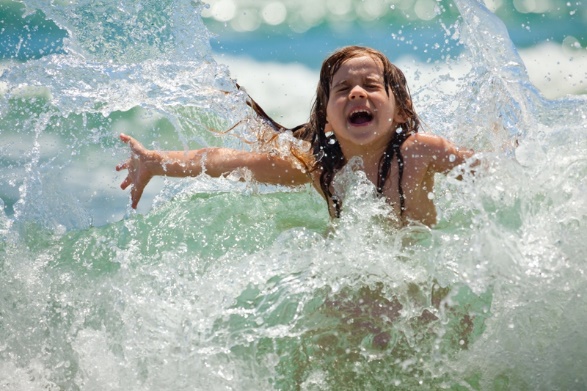 Задачи проекта:
Расширять знания дошкольников о воде, как объекте неживой природы, её значении для жизнедеятельности человека, роли в окружающем мире.
Познакомить с физическими свойствами воды в опытно – экспериментальной деятельности детей.
Воспитывать бережное отношение к воде, экономное использование водных ресурсов.
Становление эмоционально – нравственного отношения к воде, как одному из источников жизни на Земле.
Пропагандировать необходимость экологического воспитания дошкольников среди родителей.
Формы организации проекта:
опыты 
беседы 
познавательные занятия 
наблюдения
дидактические и подвижные игры.
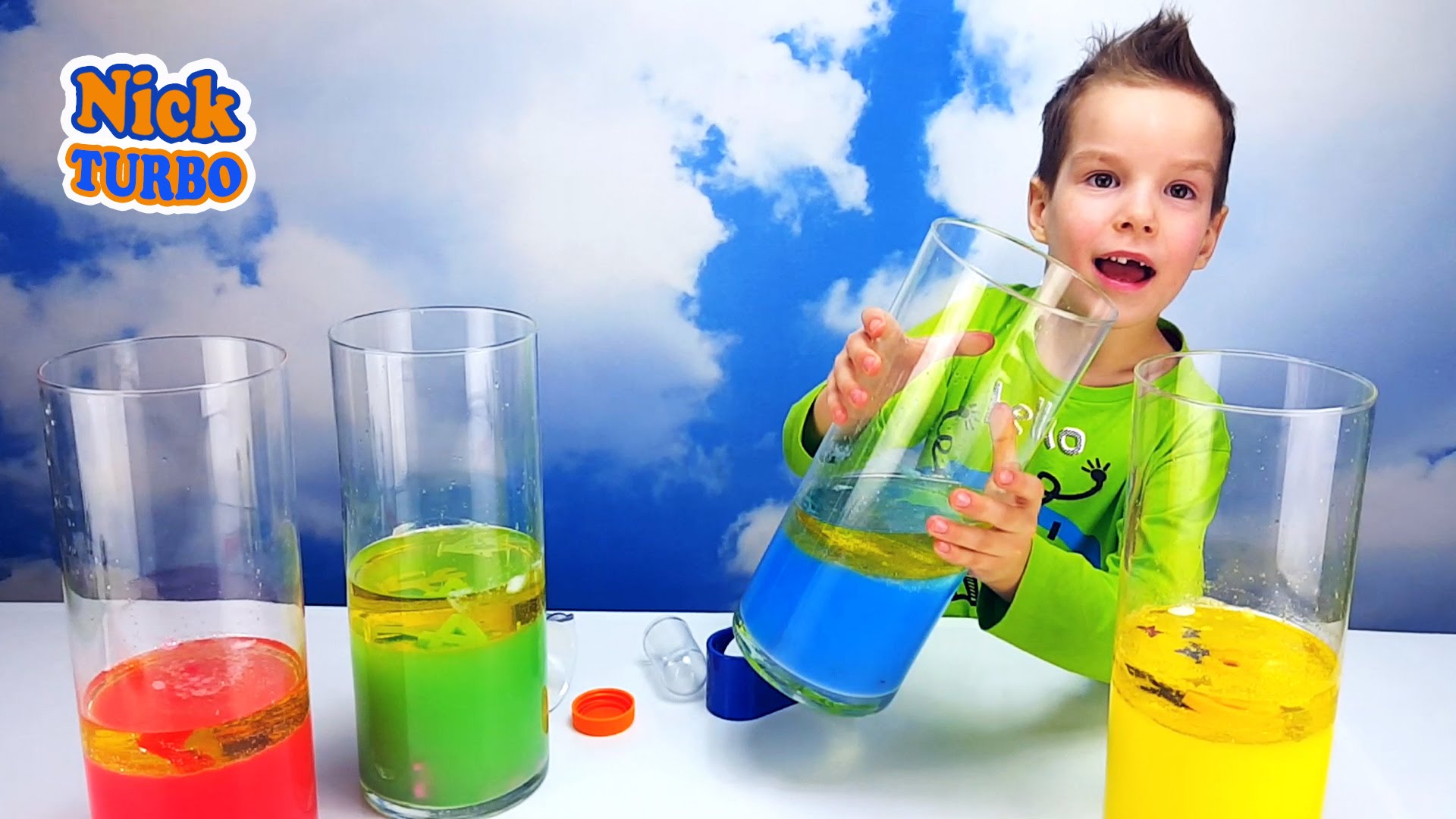 Виды деятельности:
игровая 
речевая 
поисково-исследовательская 
продуктивная
ознакомление с окружающим
ознакомление с художественной литературой.
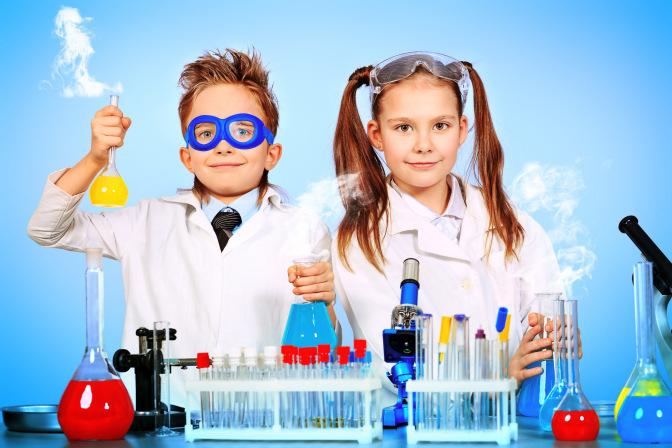 Взаимодействие с родителями:
Оформление экологического журнала «Вода – наша помощница».
Выпуск экологической листовки «Чудесная сила воды».
Оформить консультации для родителей: «Водоёмы Кольского полуострова», «Как вести себя у воды».
Фотовыставка «Всем нужна вода».
Сотрудничество со специалистами водных ресурсов
Конкурс рисунков «Где мы встретим воду».
Презентация альбома «Водный кодекс для детей».
Природоохранная акция «Каждая капля важна».
Этапы проекта:
Подготовительный (постановка познавательной задачи, составление перспективного плана совместной деятельности педагога и детей).
Исследовательский (опытно-экспериментальная деятельность, познавательная деятельность).
Заключительный (развлечение «Волшебница Вода», выставка рисунков «Вода вокруг нас», фотовыставка «Всем нужна вода», презентация экологического журнала «Вода – наша помощница»).
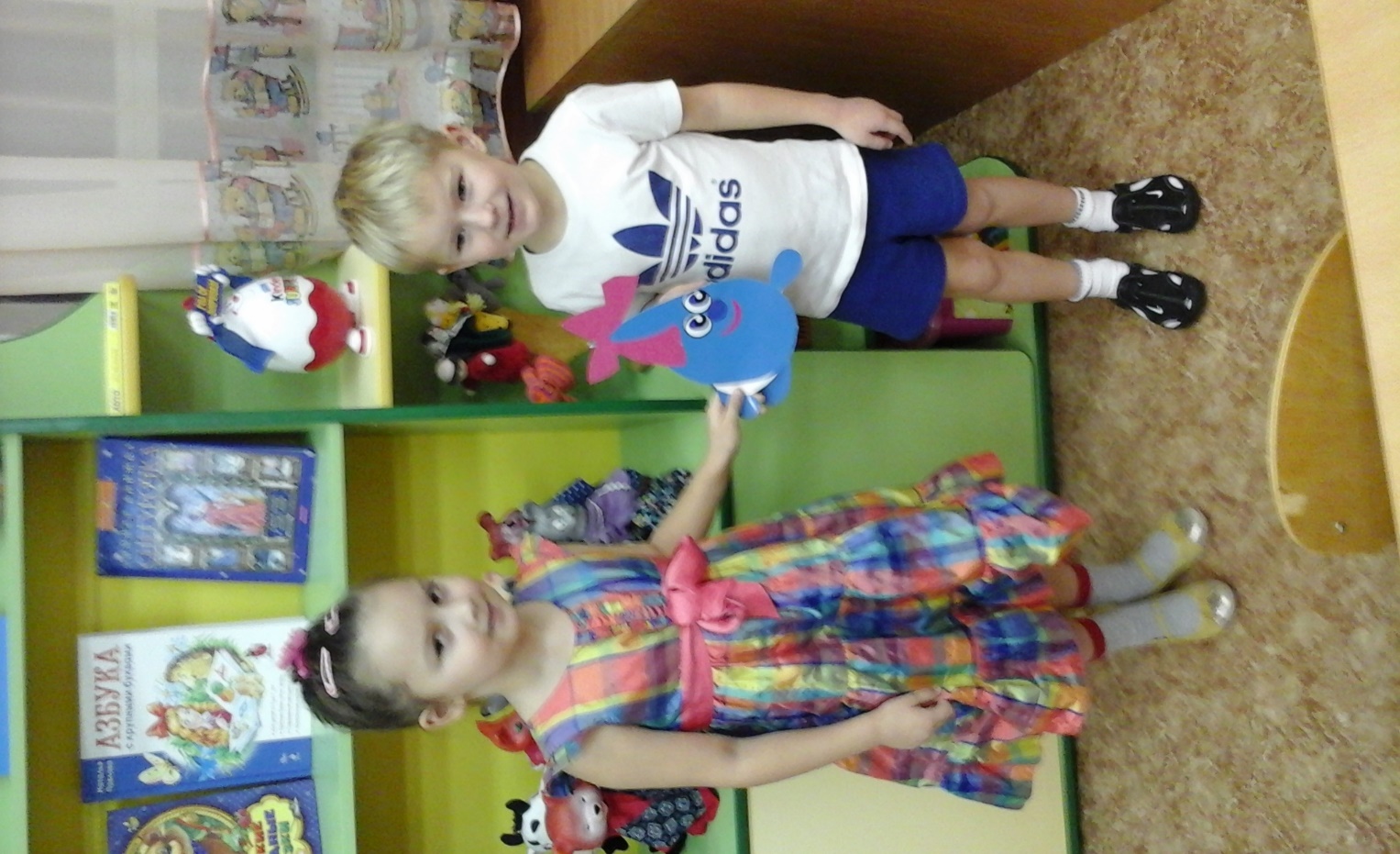 Игровая ситуация «Знакомство с Капелькой»
Опытно – экспериментальная деятельность детей:Вода – Великий Растворитель
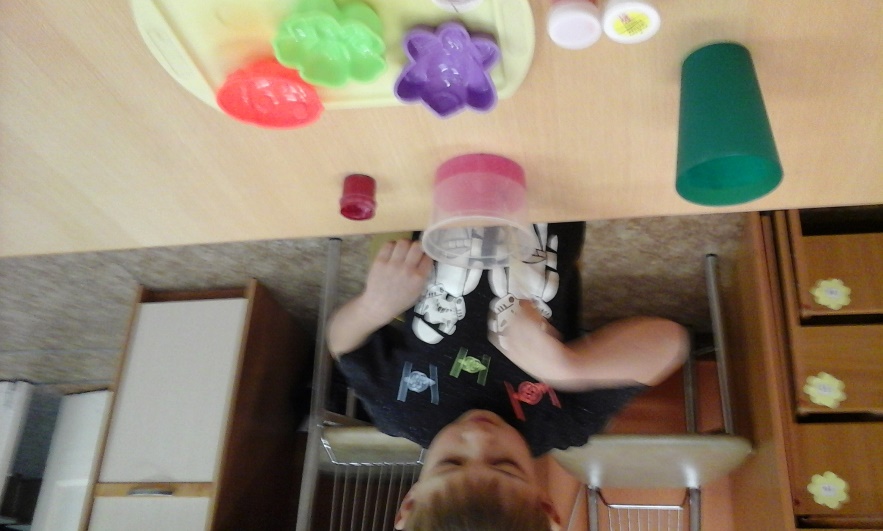 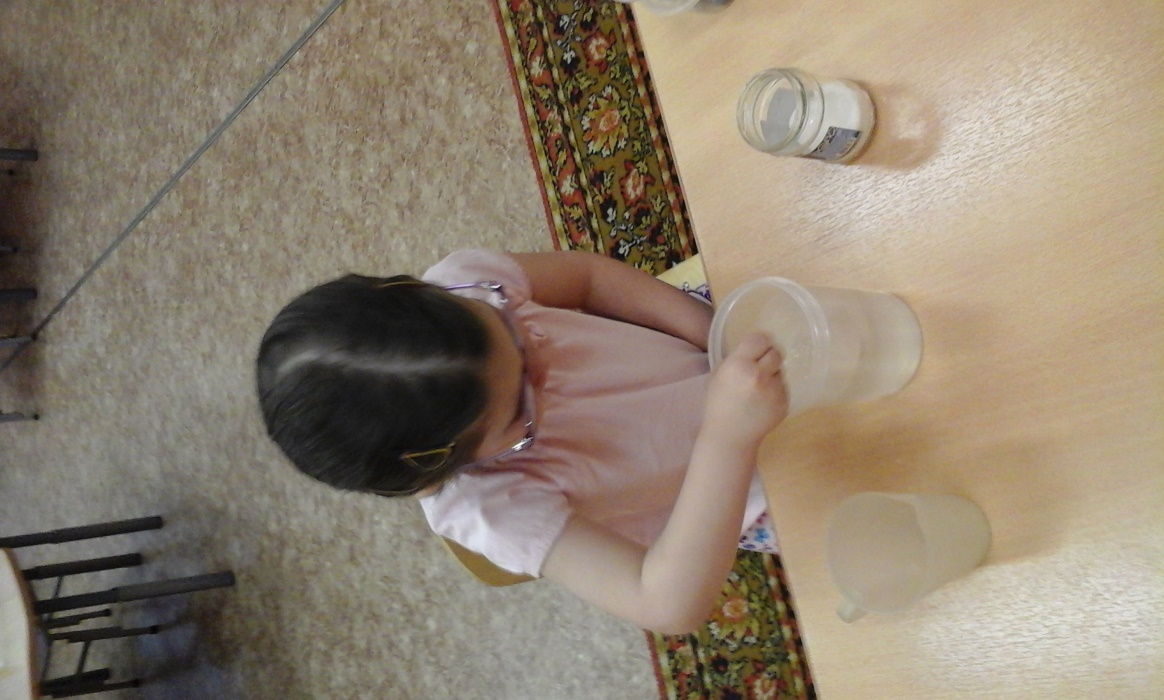 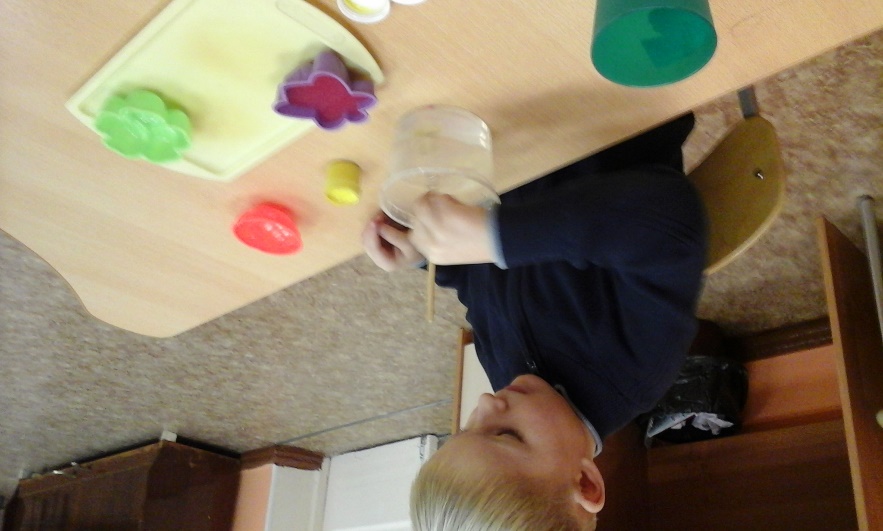 Вода – жидкая, текучая,принимает определённую форму, в которую её наливают
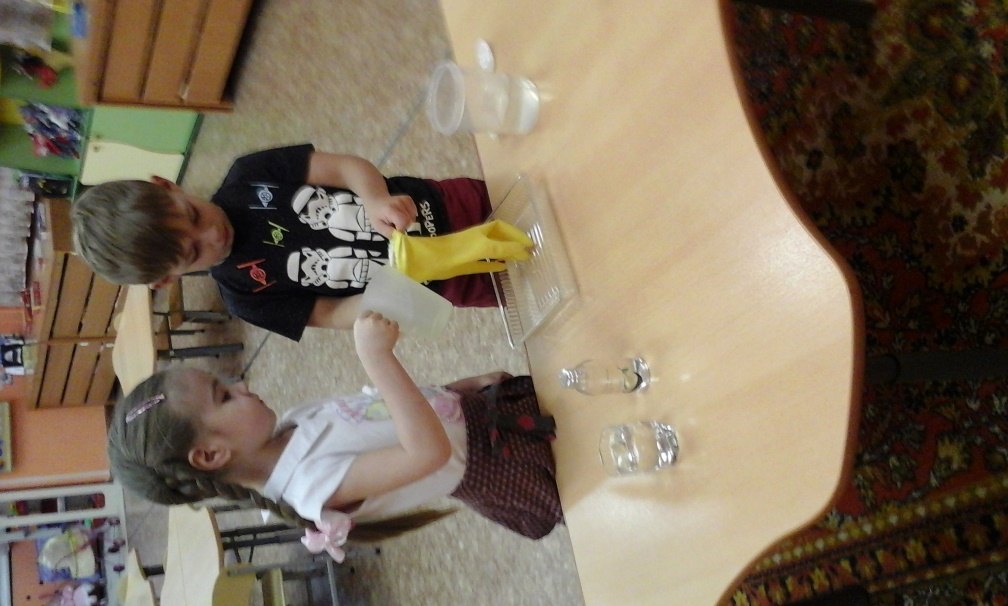 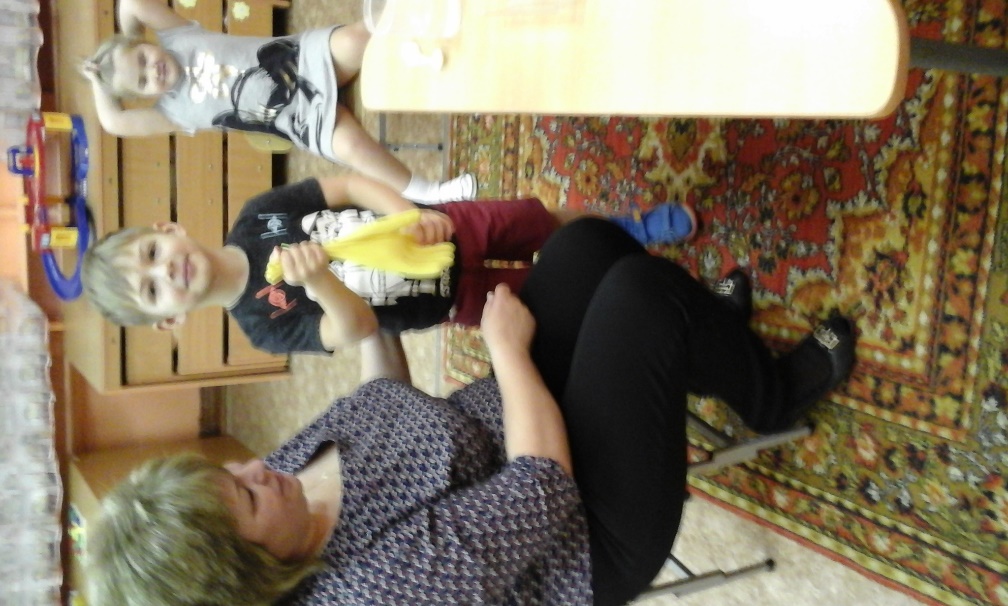 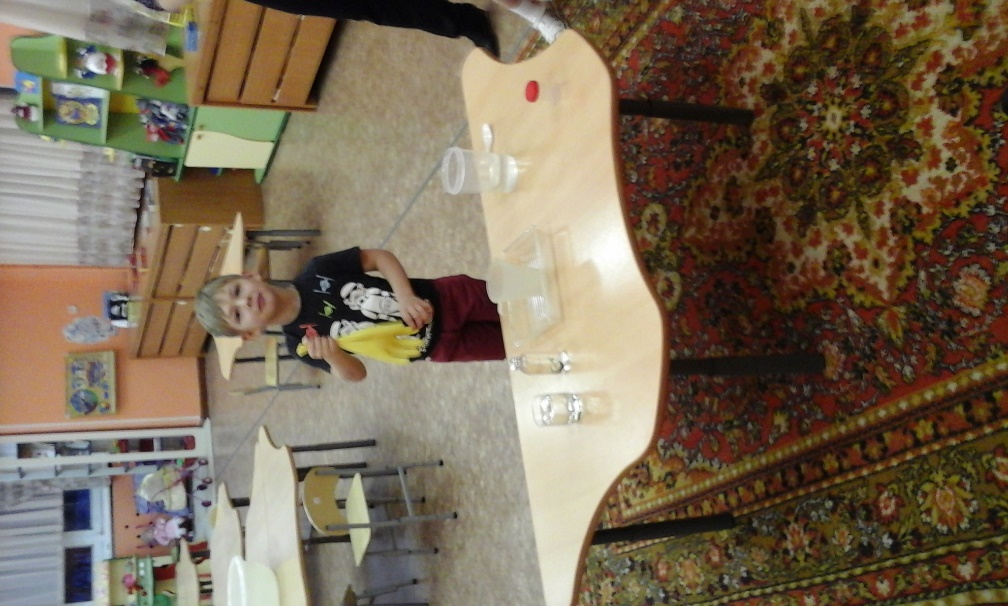 Игра эксперимент «Тонет – не тонет?»
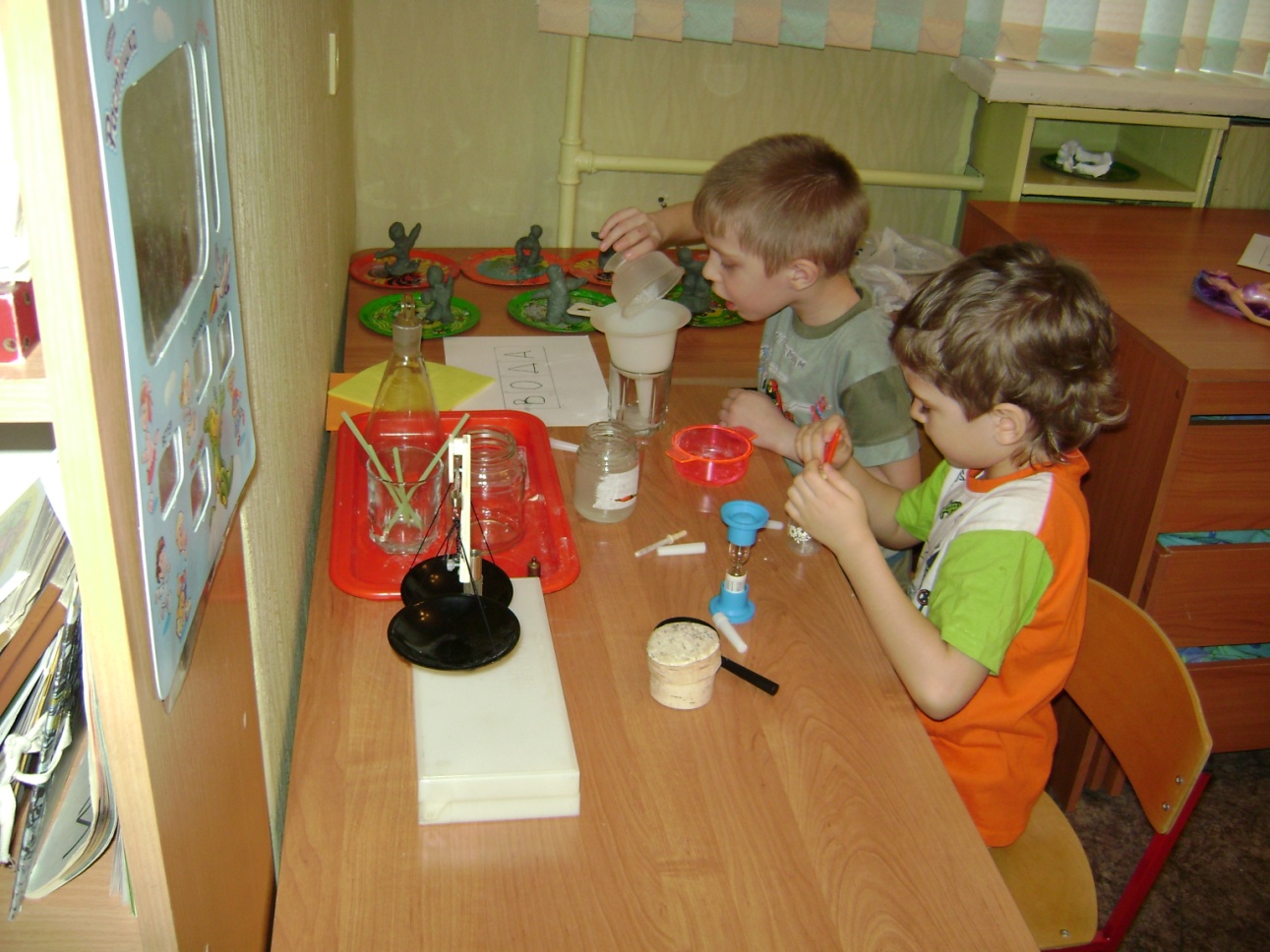 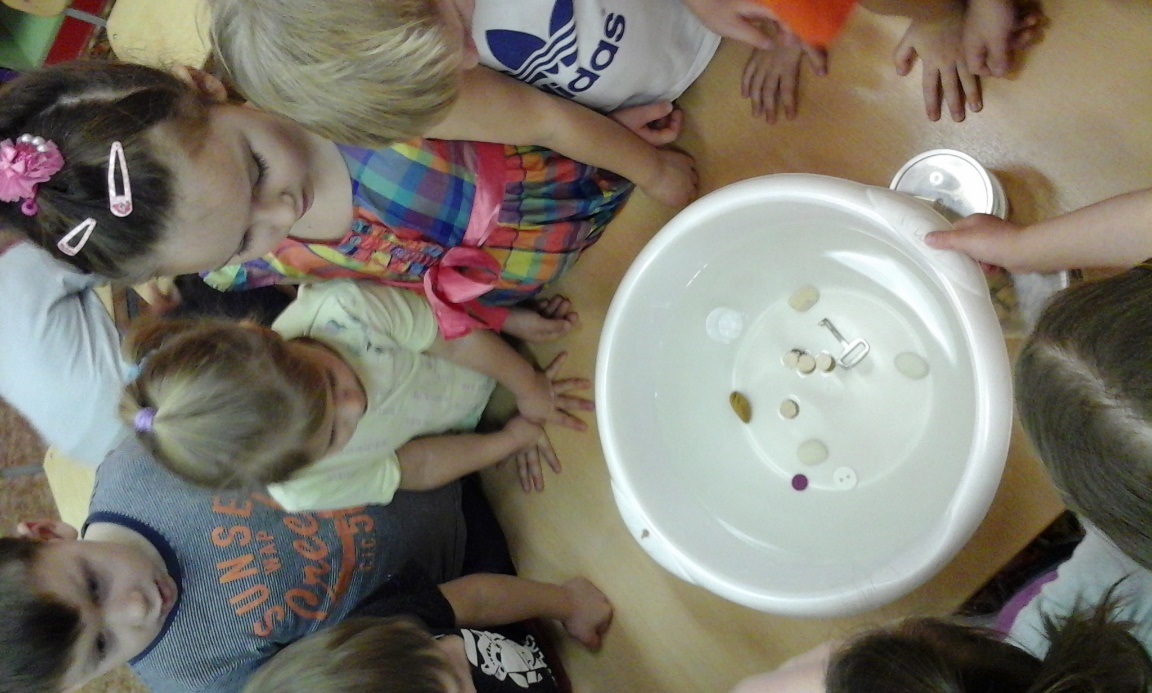 Экологическая сказка«Приключения Капельки»
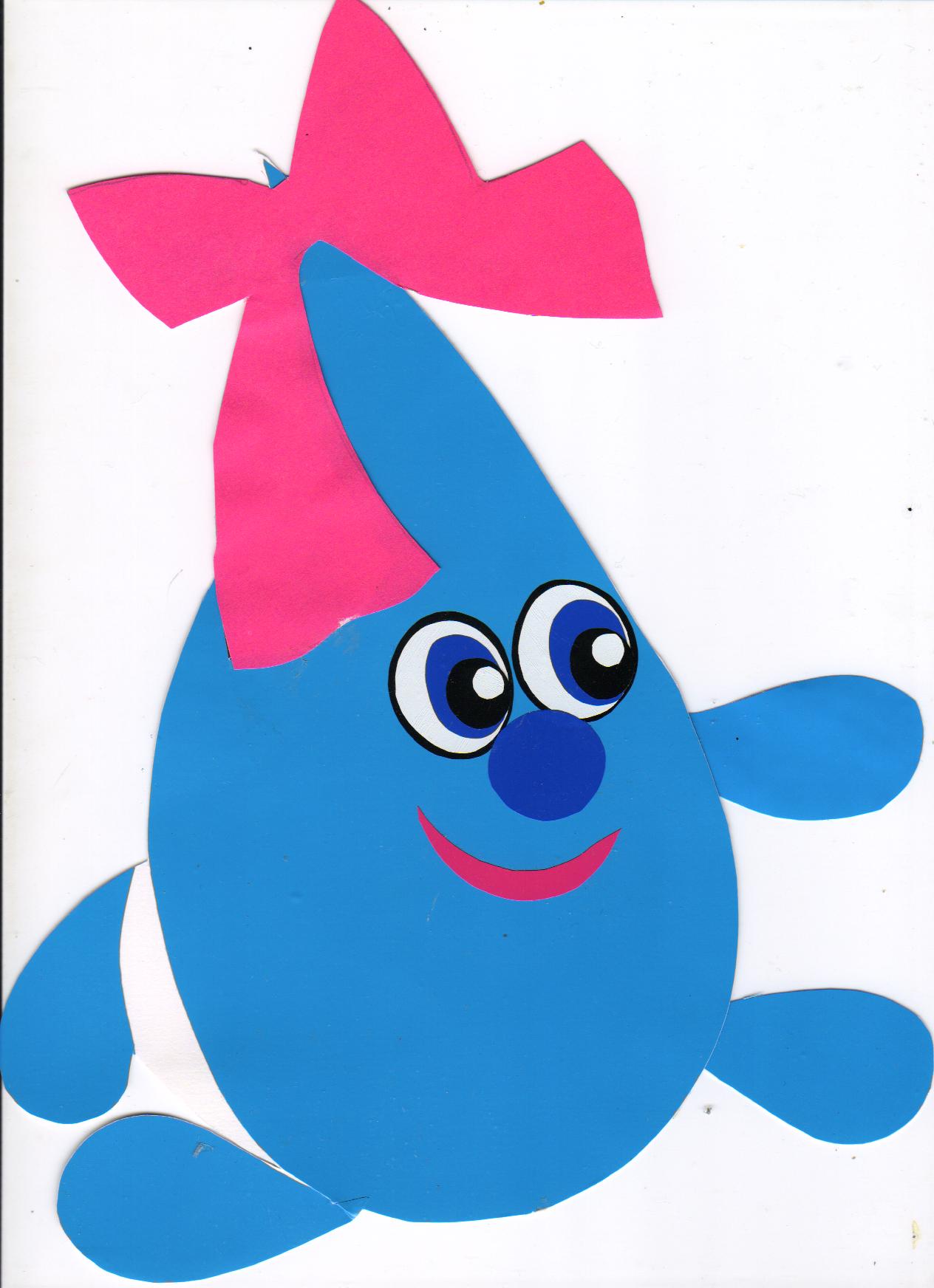 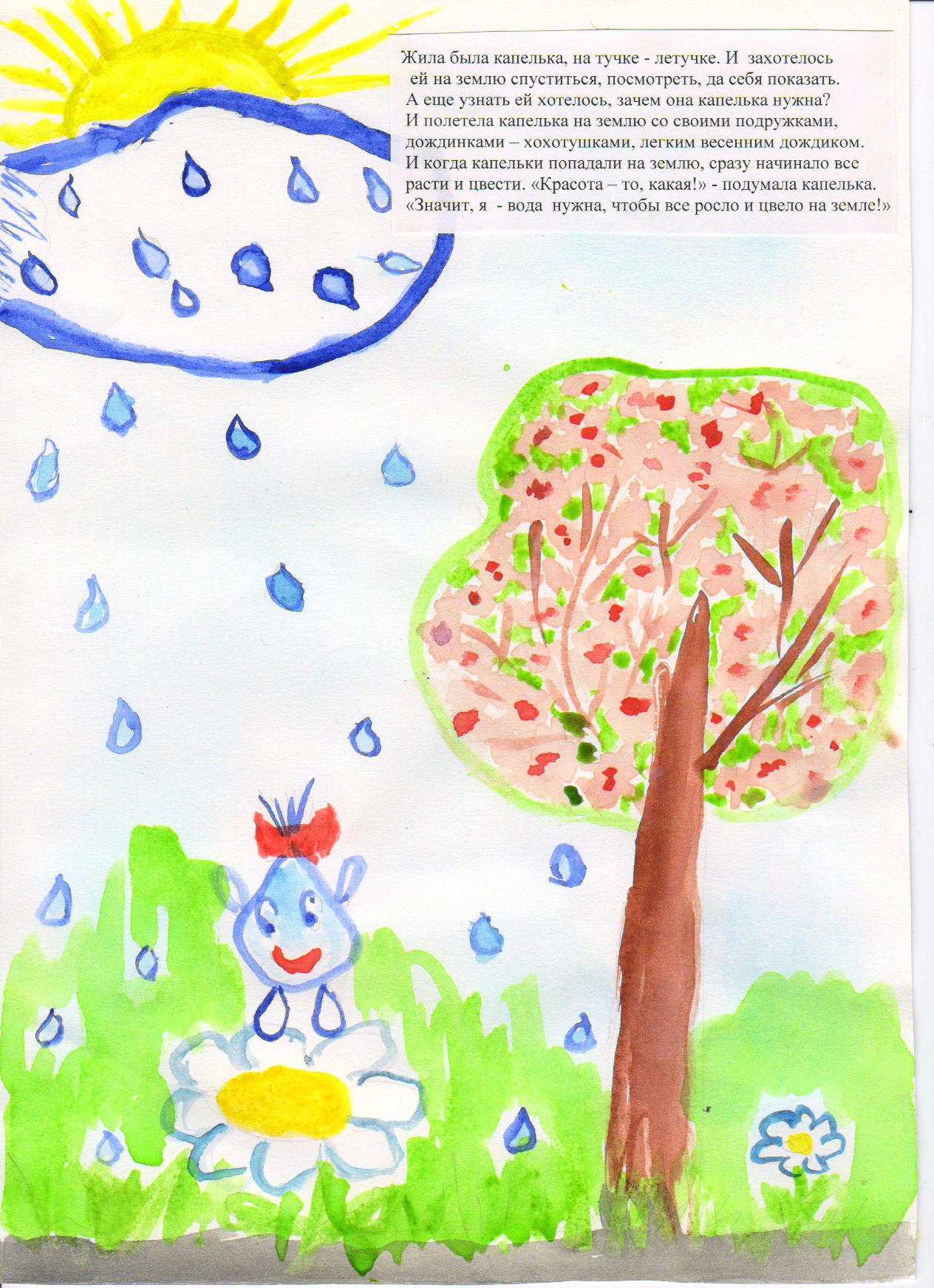 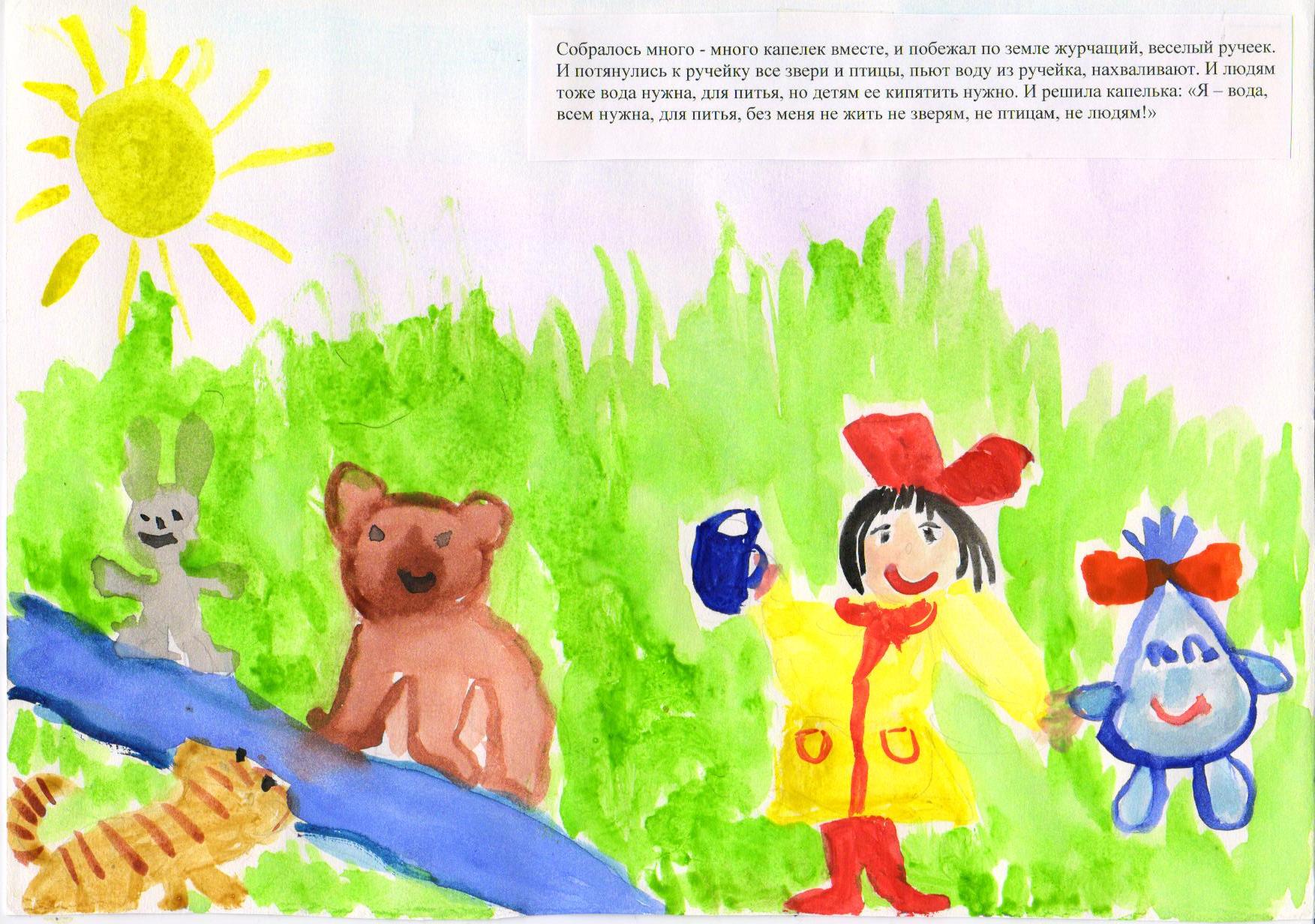 Продуктивная деятельность детей
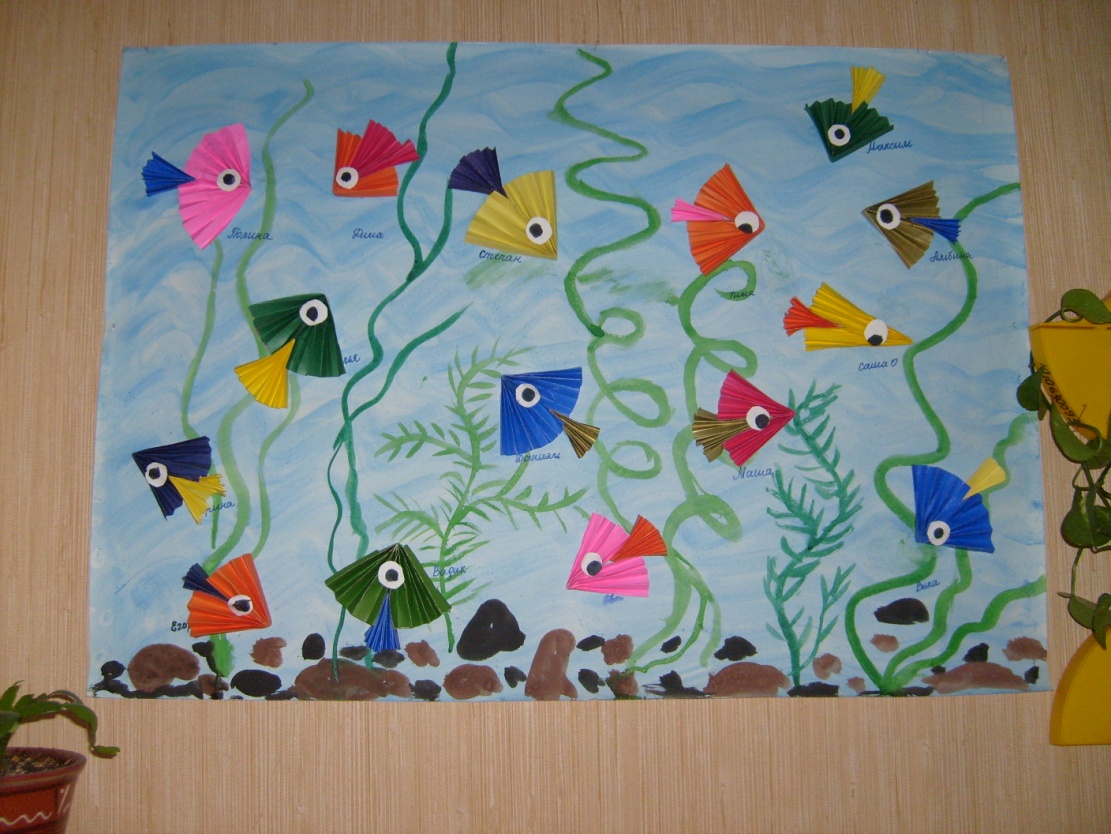 Аппликация «Рыбки плавают в водице»
Результаты проекта:
Для детей:
Овладение обобщенными представлениями об объекте неживой природы – воде.
Расширение и углубление знаний детей об окружающем мире.
Накопление эмоционально-положительного опыта отношения с природой.
Развитие поисково-исследовательской деятельности: умение самостоятельно делать простейшие опыты по словестному описанию, опорной схеме, делать соответствующие выводы.
Формирование первоначальных навыков экологически безопасного поведения в природе.
Проявление ответственного отношения к окружающей среде.
Развитие у детей инициативы, самостоятельности.
Для педагогов:
Внедрение инновационных технологий, современных форм методов работы по экологическому образованию дошкольников.
Повышение профессионального педагогического уровня (теоритического и практического) по эколого-познавательной деятельности.
Стимулирование личностного и творческого саморазвития.
Для родителей: 
Повышение уровня экологической культуры каждого родителя.
Пропагандистская работа:
Организована фотовыставка «Всем нужна вода».
Выставка художественной литературы «Мир воды».
Выпущена экологическая листовка «Чудесная сила воды».
Выпущен экологический журнал «Вода – наша помощница».
Выпущена две экологические газеты: «Песенка о лете» (отдых на воде), «Всемирный день окружающей среды» (рубрика вода).
Проведена природоохранная акция «Каждая капля важна».
Организована презентация альбома «Водный кодекс для детей»
Экологическая листовка
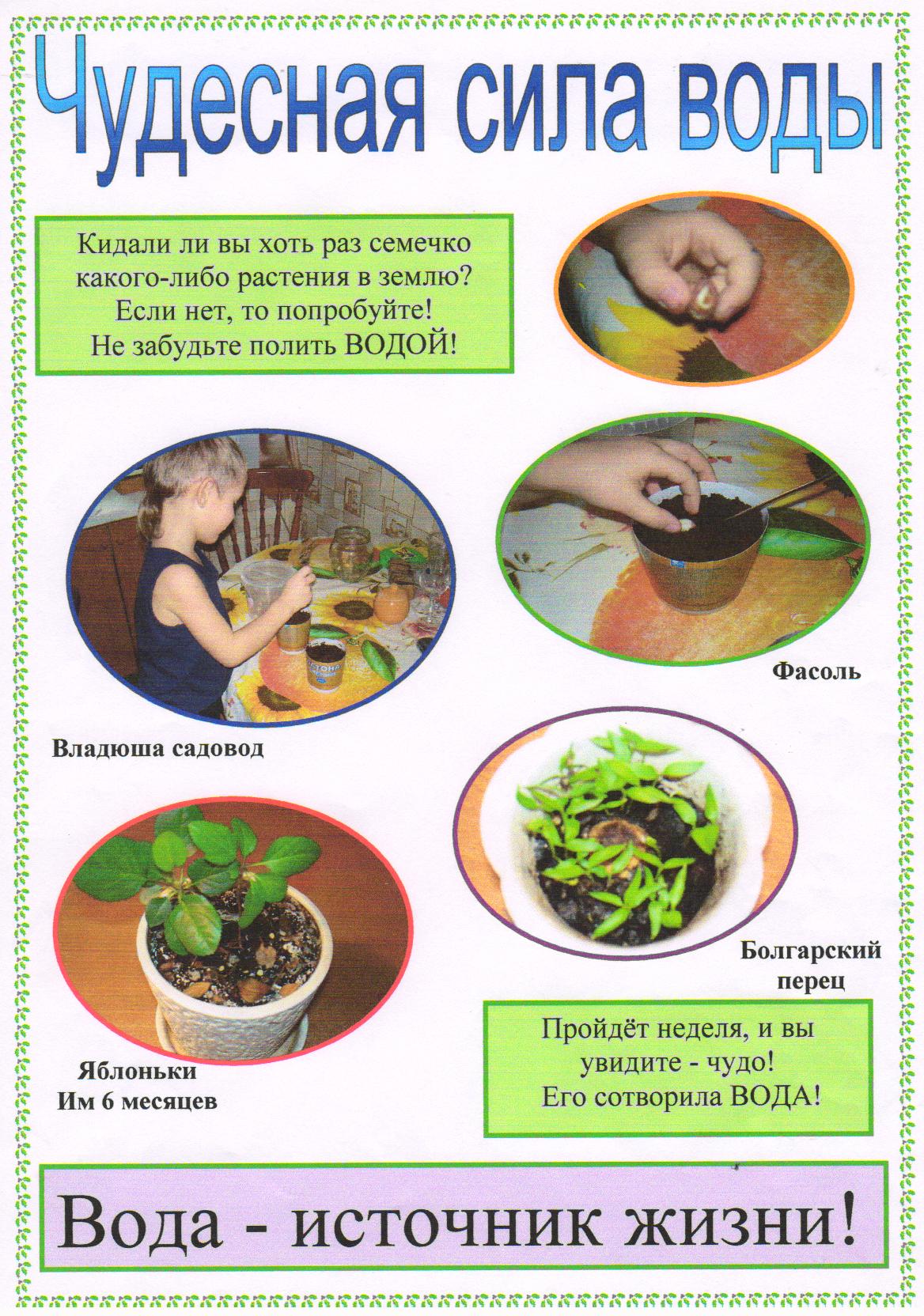 Экологический журнал«Вода – наша помощница»
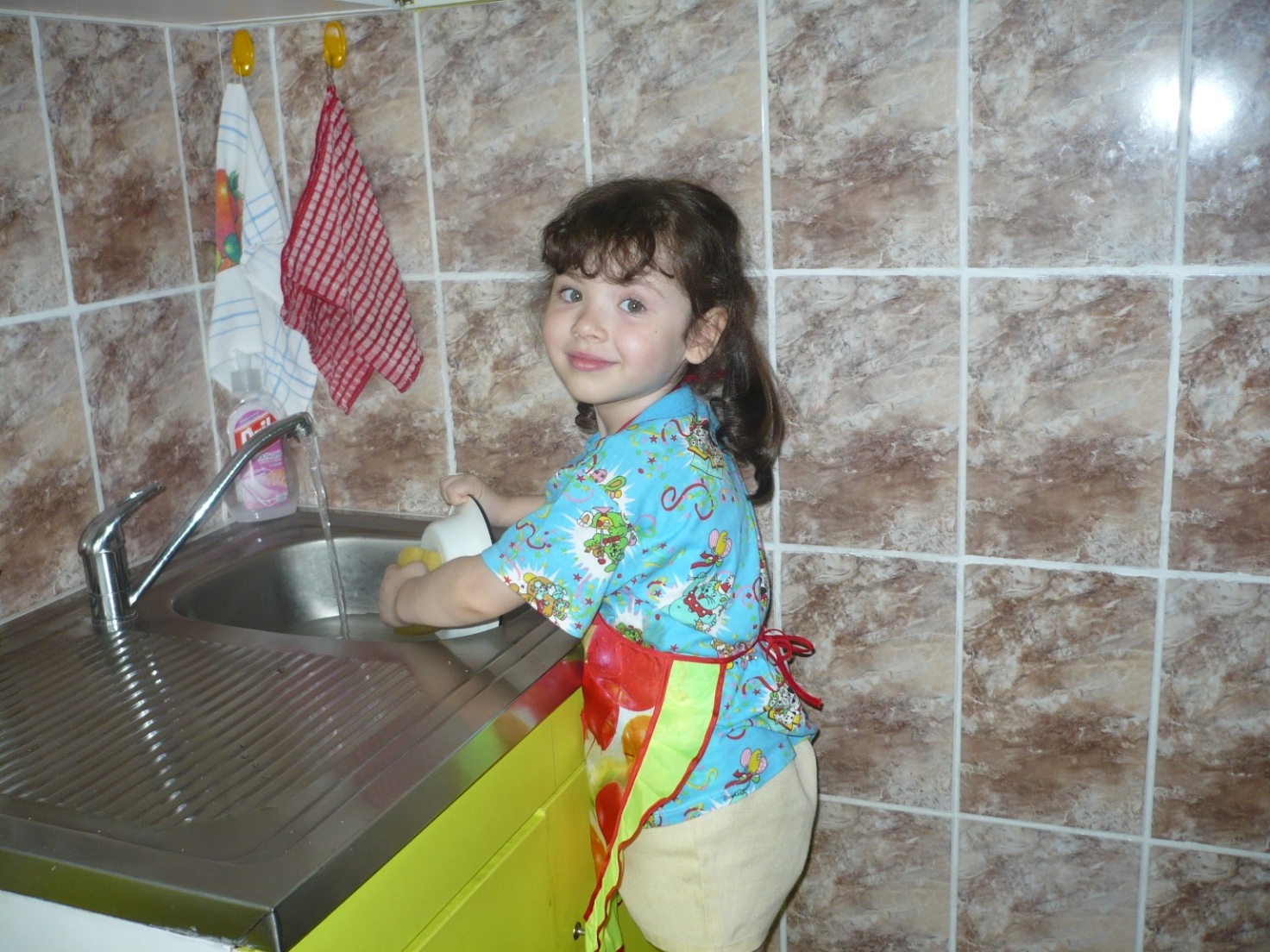 Меня зовут Ксюша, мне 5 лет. Я люблю помогать маме мыть посуду. Надеваю фартук, включаю тёплую водичку, мою чашки и тарелки. Я думаю, что вода – самая  добрая волшебница, потому, что она помогает делать наш дом чистым!
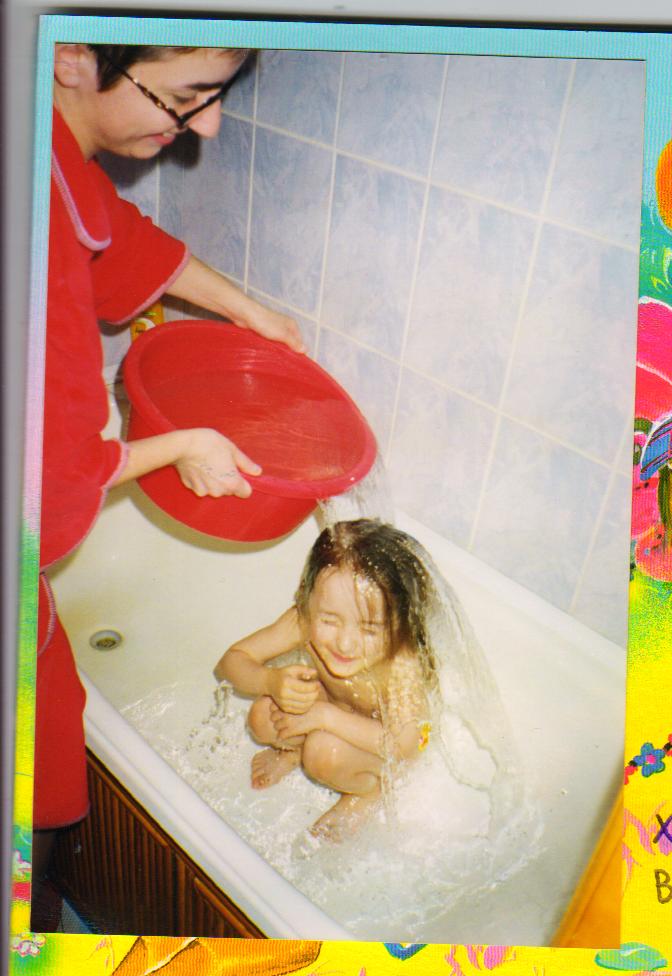 Каждый день мама обливает меня прохладной водой. Мне это очень нравится. Не нужно бояться холодной воды и ты станешь закалённым, не будешь болеть!
Инга, 5 лет
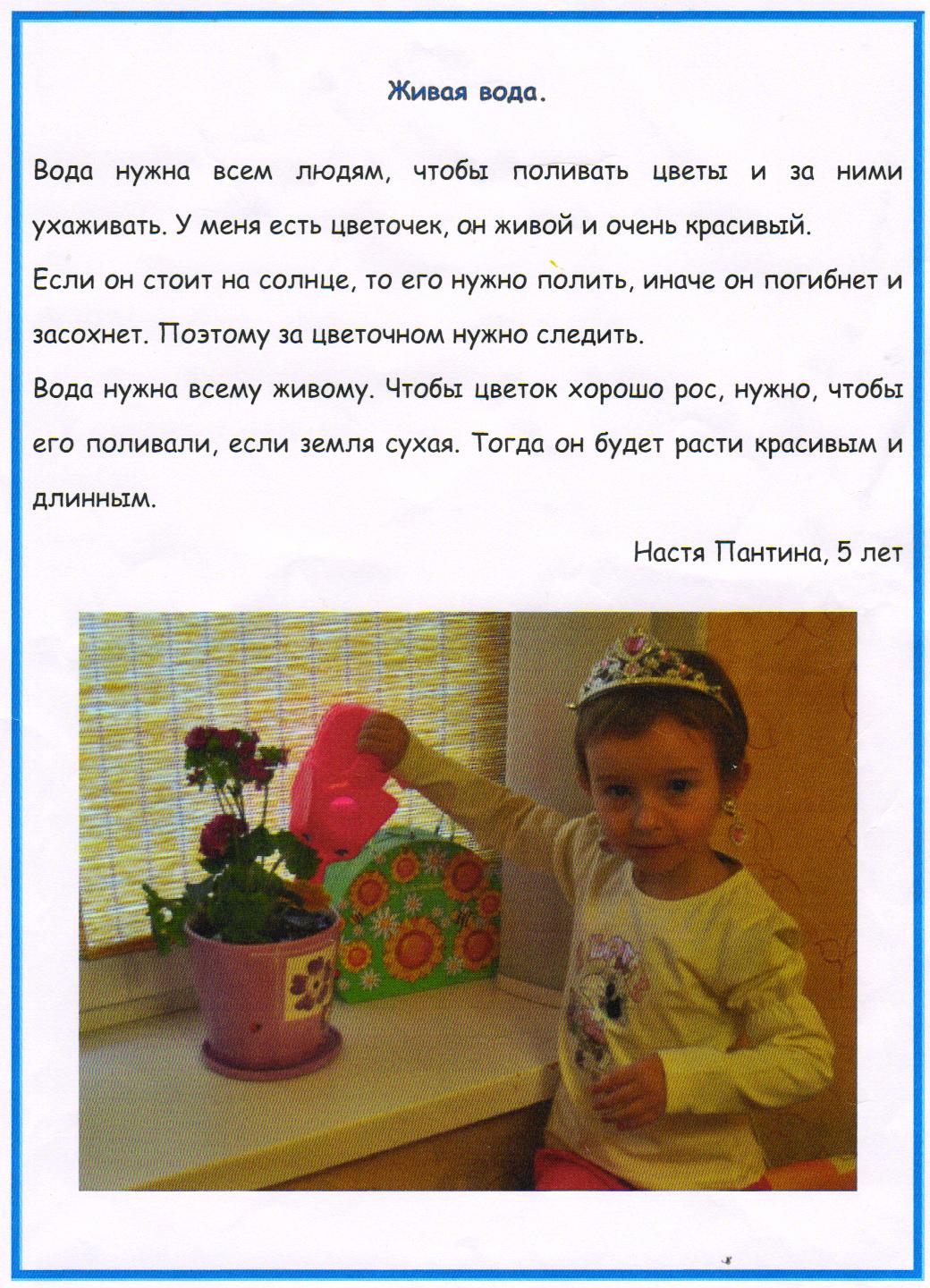 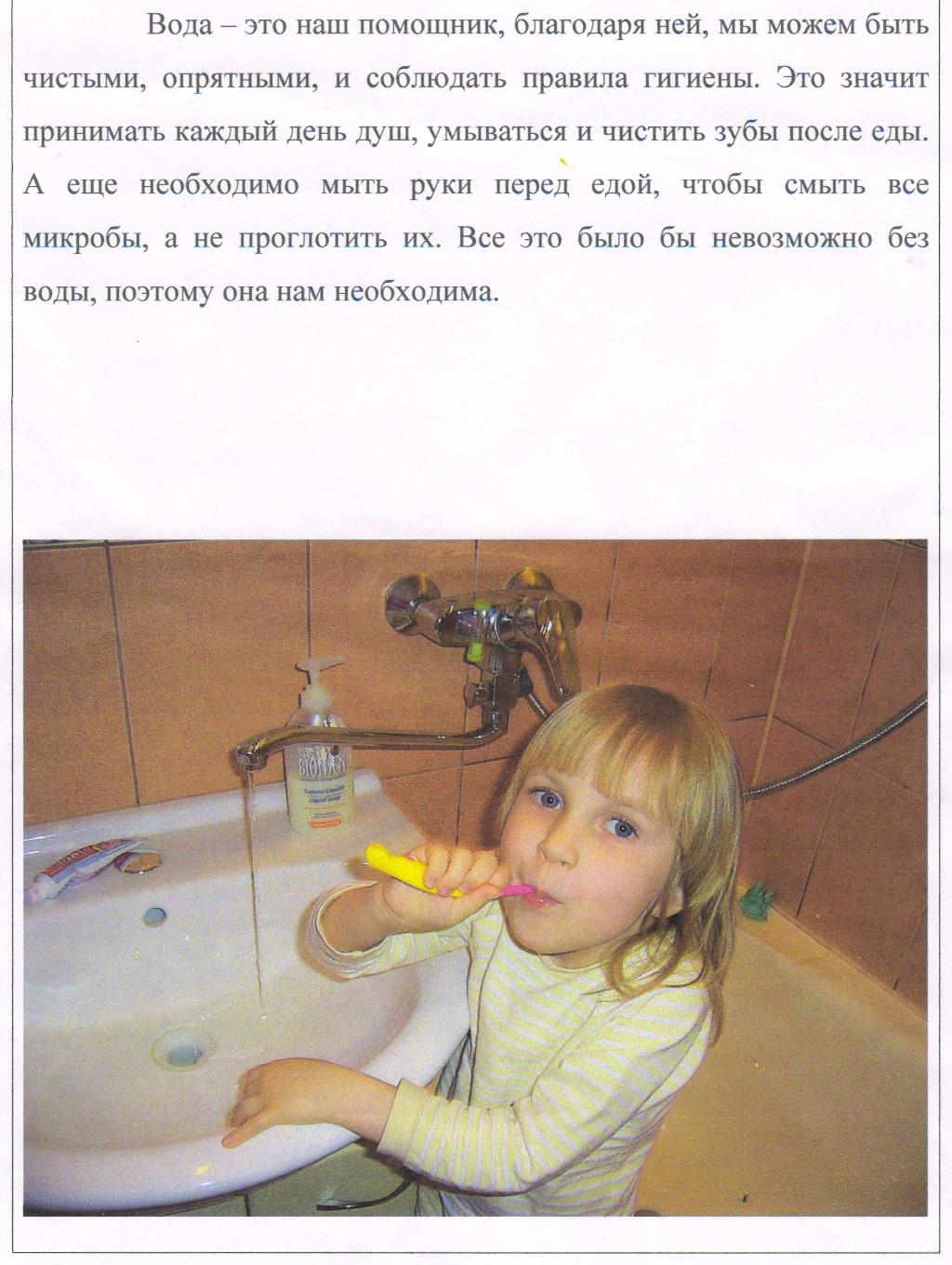 Опорные карточки «Свойства воды»
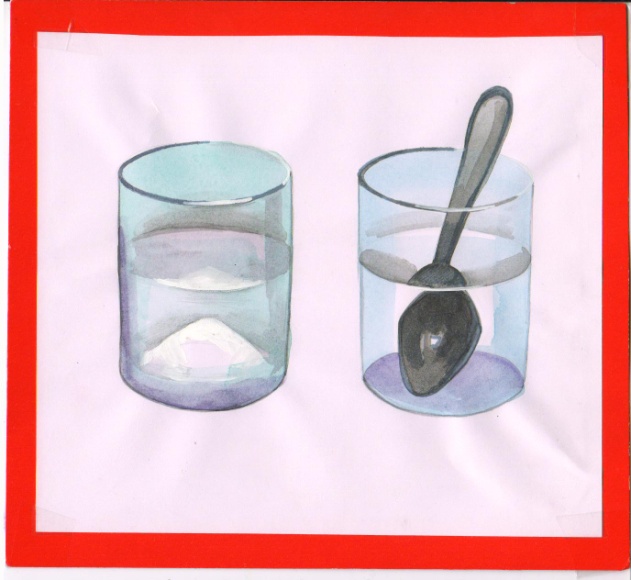 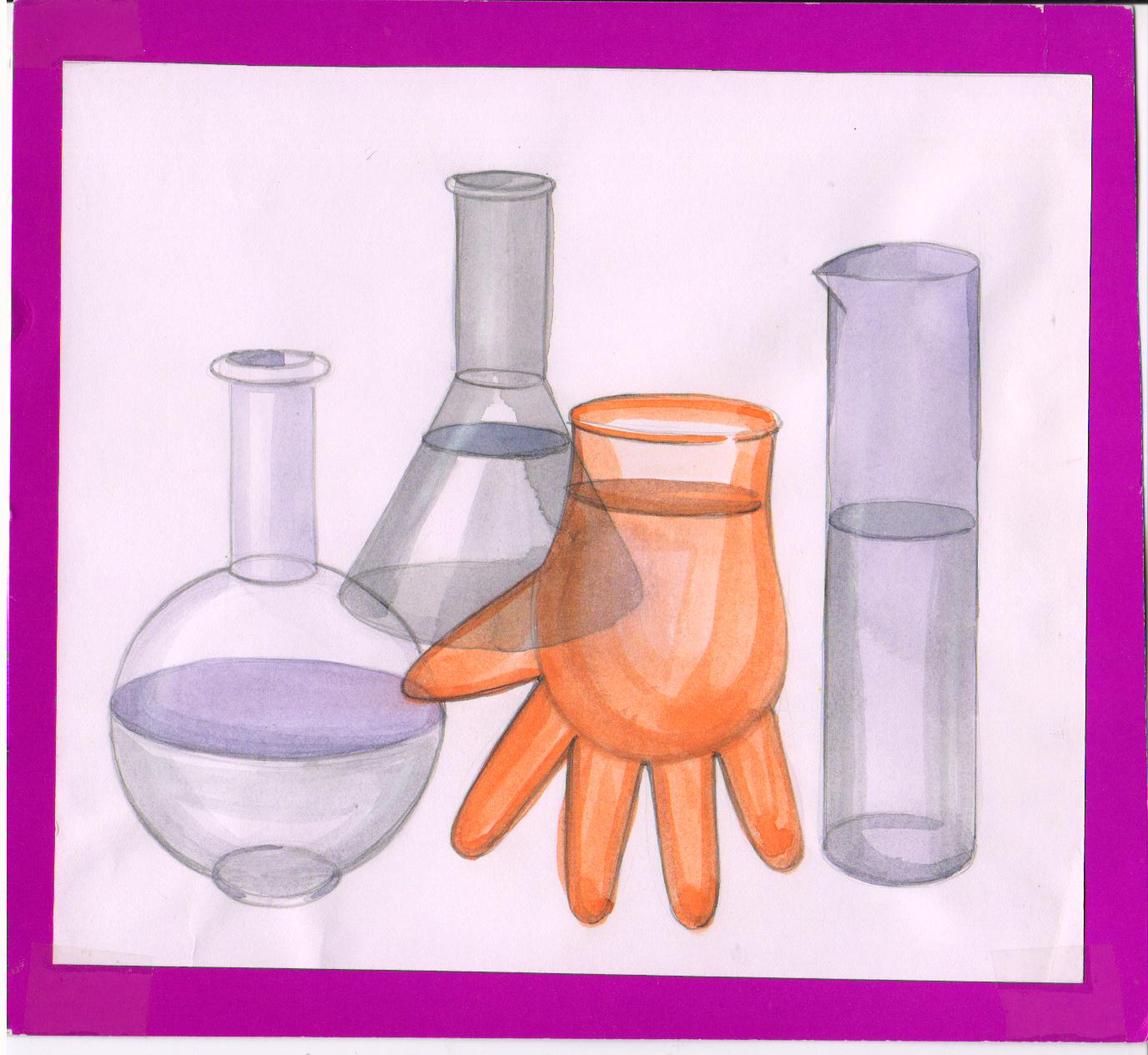 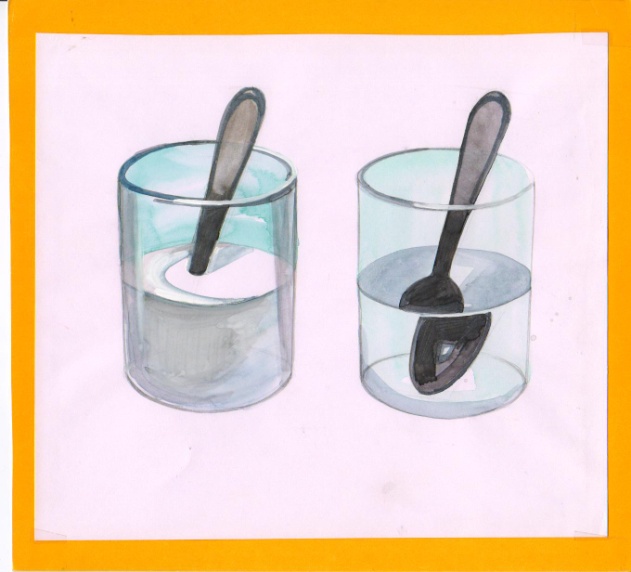 Предупредительный знак по экономному расходованию водопроводной воды
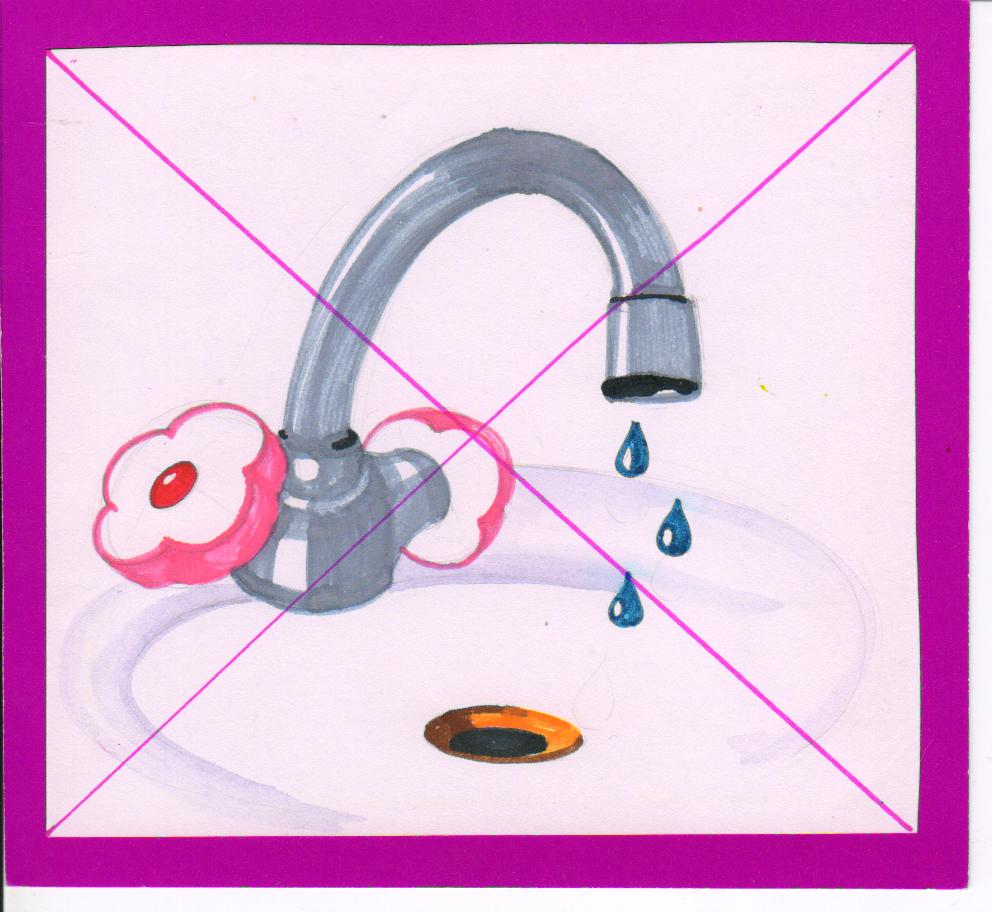 Алгоритм последовательности мытья рук
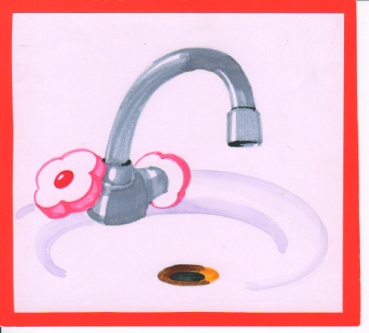 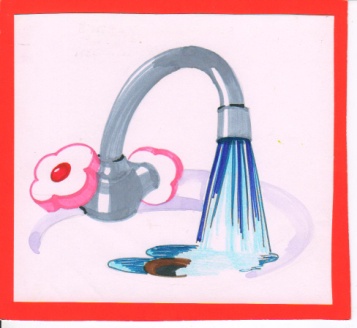 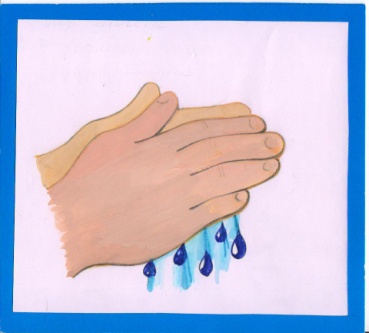 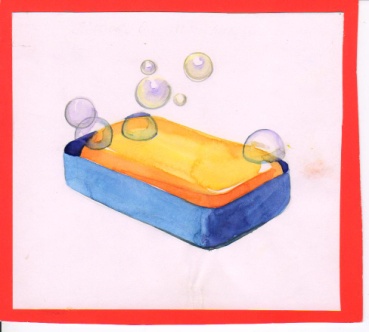 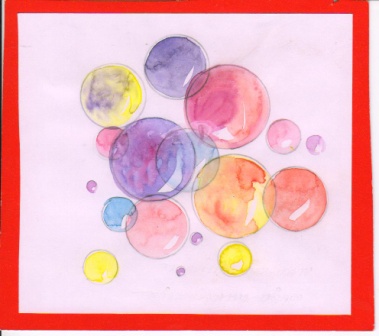 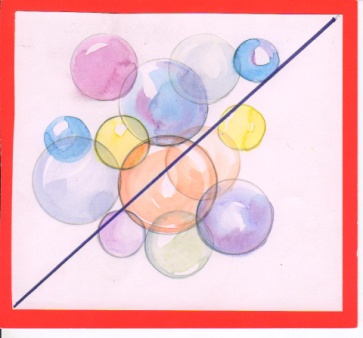 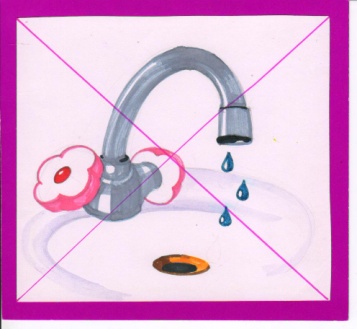 Экологические стенгазеты
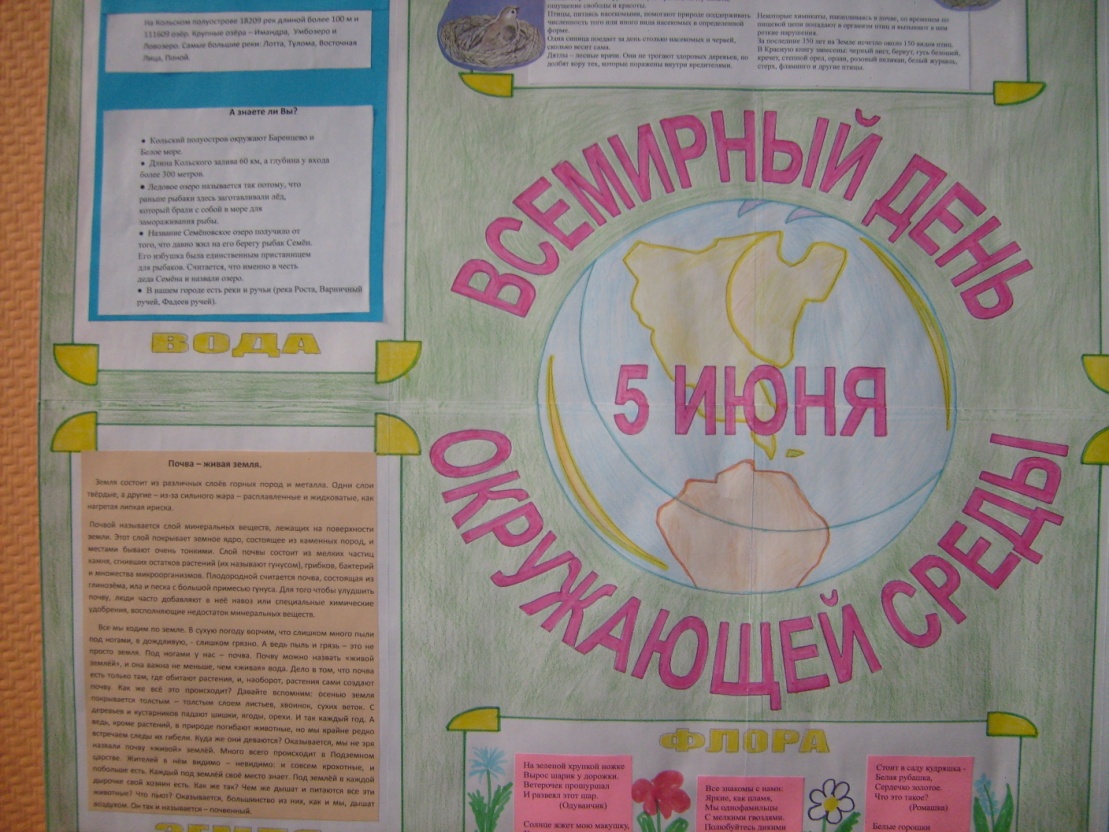 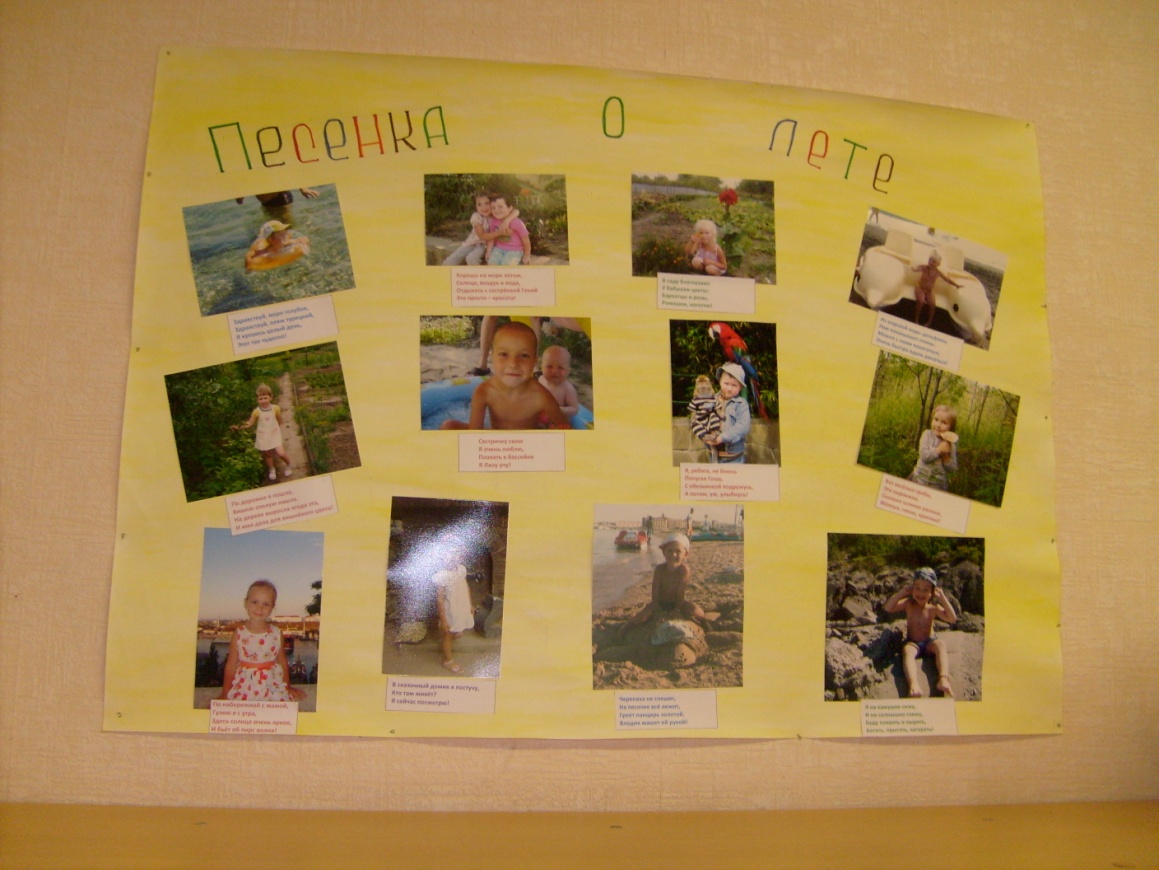 Награждение участников конкурса «Где мы встретим воду?»
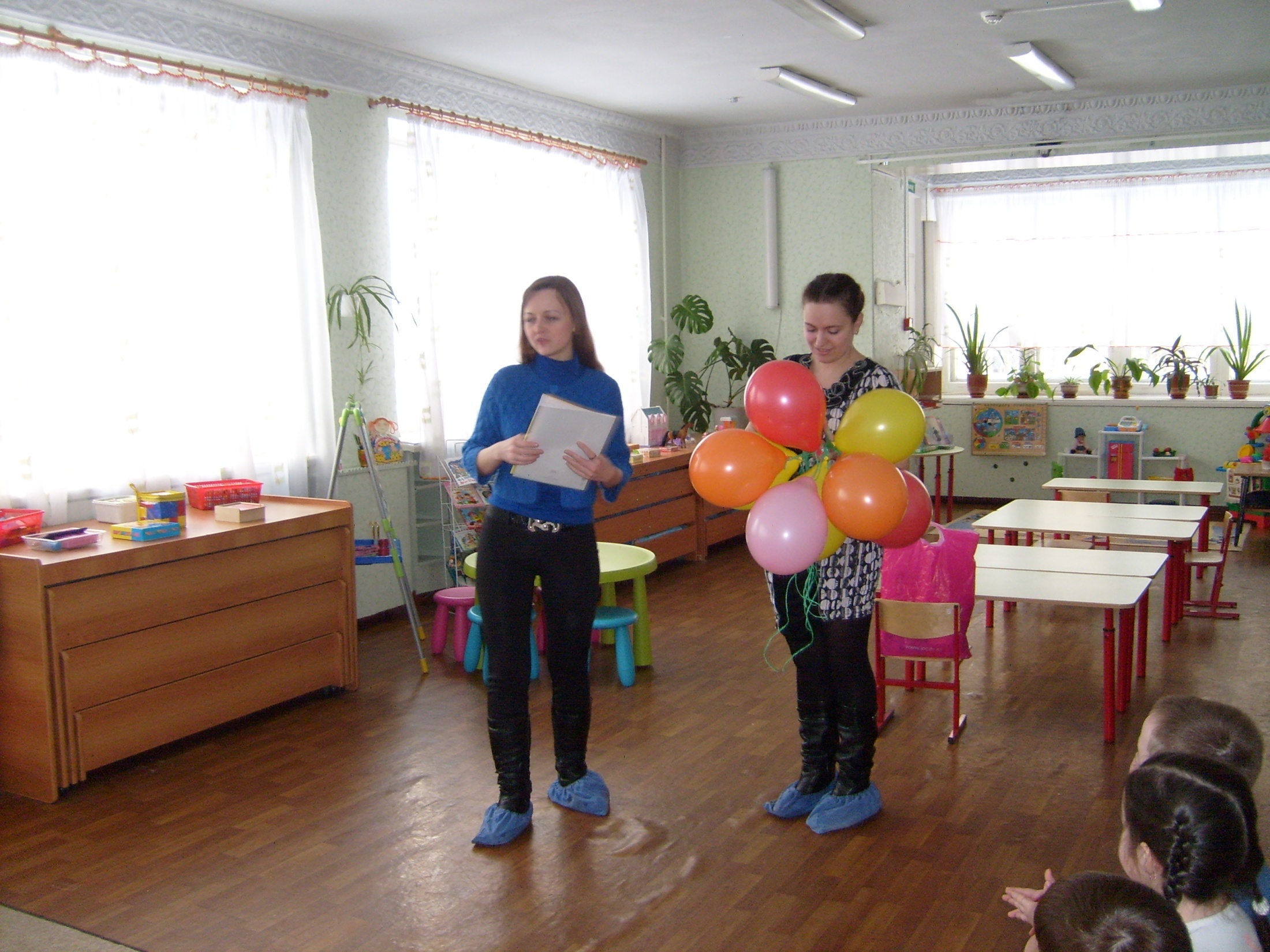 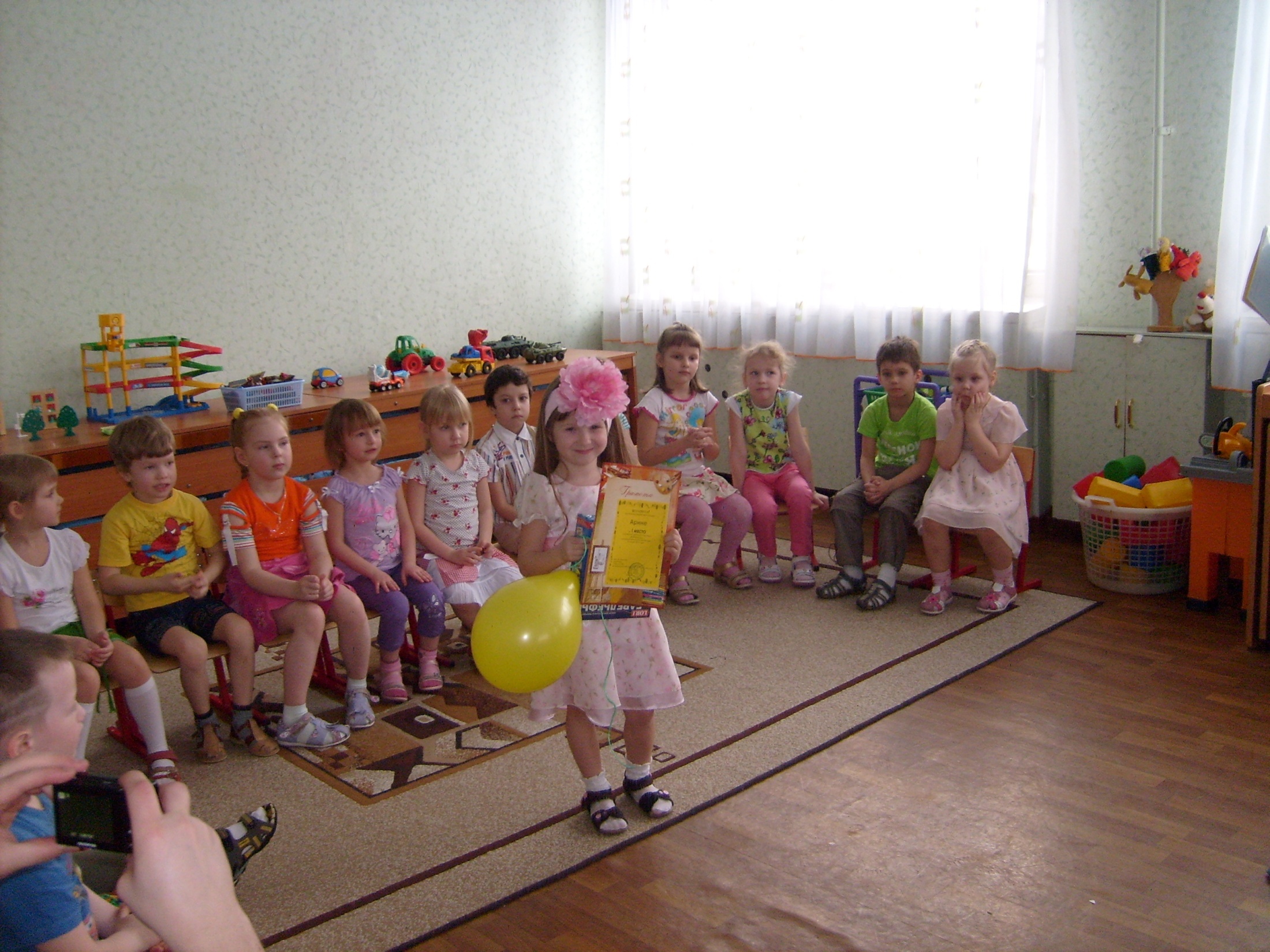 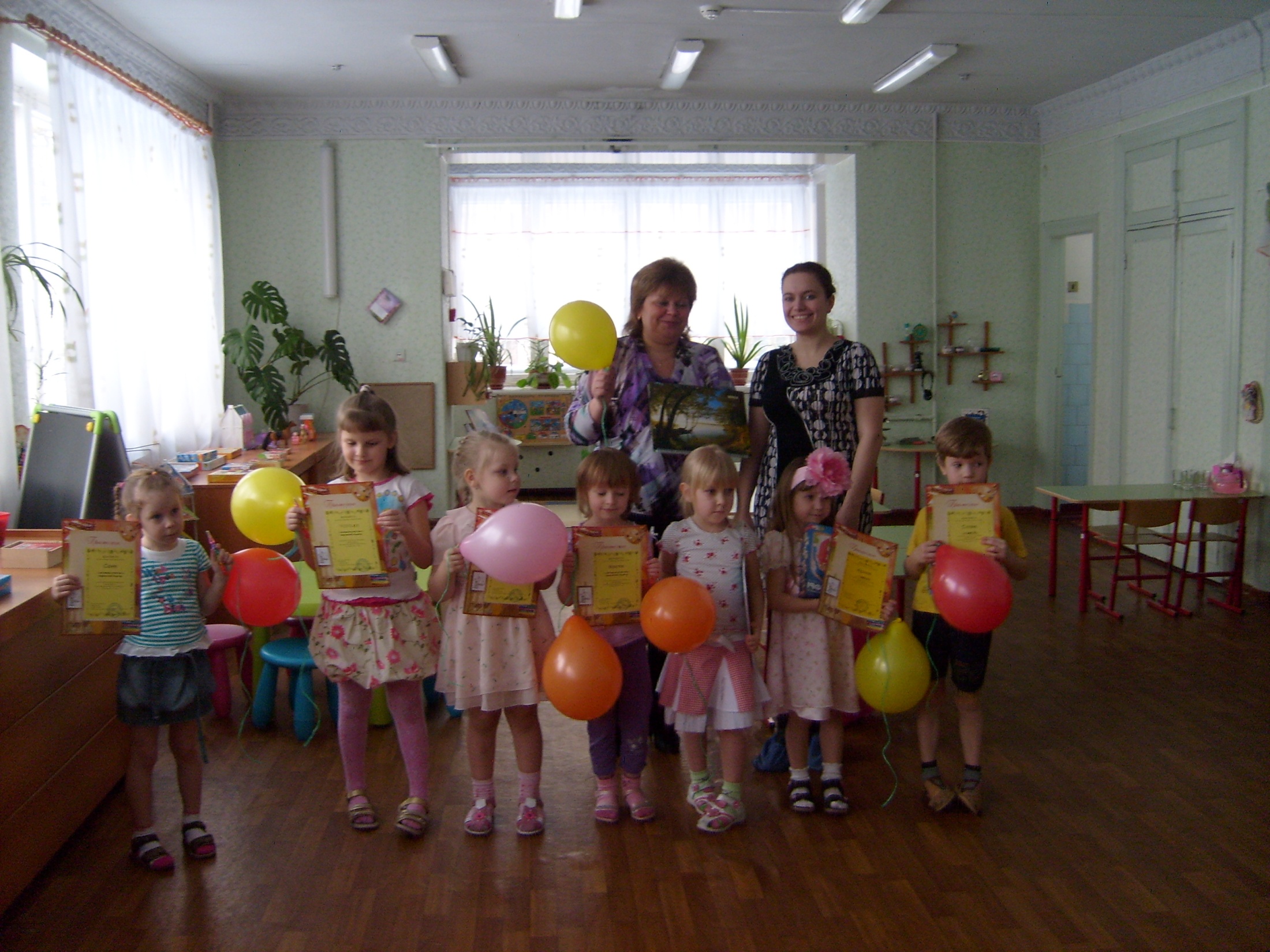